C) The People’s War: Britain’s Home Front
1) The Blitz and Churchill: a united nation and a great leader
The Blitz – main facts:
The Blitz, from German: lightning
Bombing of British cities (september 1940 – May 1941)
By Nov 1940, over a quarter of London’s population had left the city
Blackout: lights not allowed after dark for 6 years
+ 1 million London houses destroyed or damaged
+ 40 000 civilians killed
Image: national solidarity
Churchill’s legend – the War Speeches
surprising arrival in power 
embodiment of war spirit against Hitler very early: when Appeasement failed, his continuing denunciations of Nazism appeared as a visionary.
PM from 1940 to 1945: embodiment of the UK at war
Astonishing defeat in 1945: desire to return to normalcy 
Image not stained by later political activity
Memory made easy by his talent for public communication: cigar, military uniforms, bowler hat, writing talent, victory sign
Churchill, 1945
2) Myths or realities?
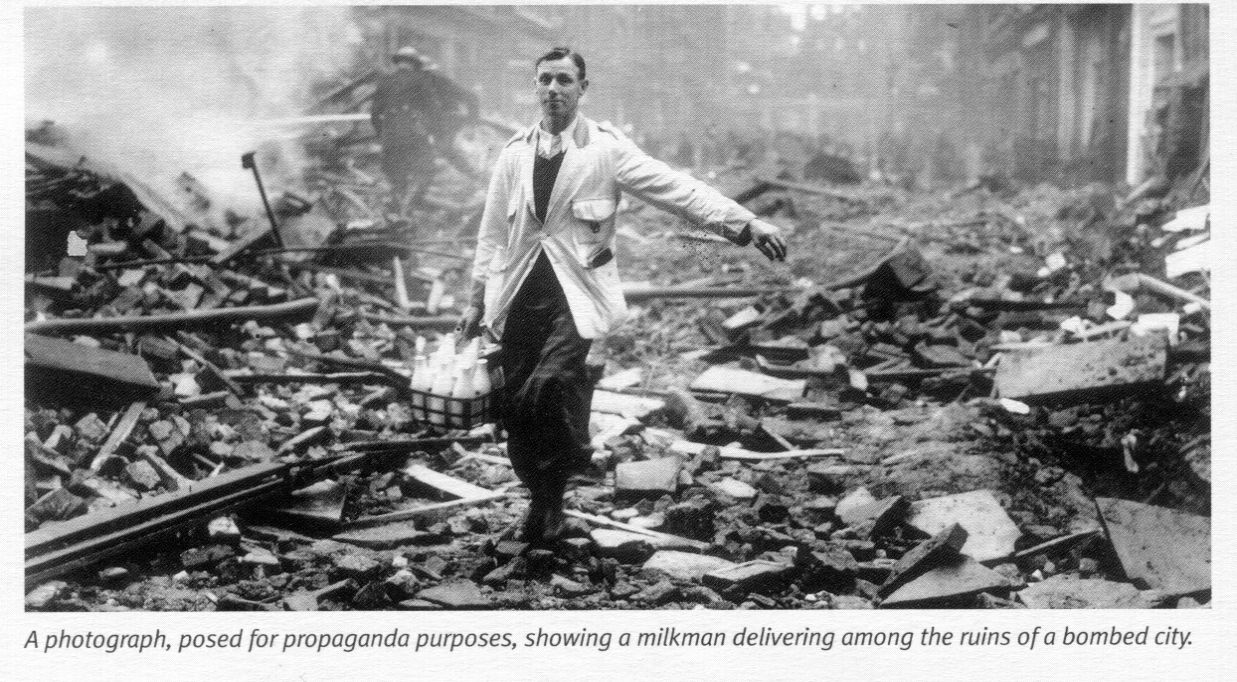 3) An official memory built through monuments?
National Firefighters Memorial, London
Monument to the Women of World War II, London
Animals in War Memorial, London (Hyde Park)
4) The People’s War Myth in popular culture
a) Un film: Hope and Glory, John Boorman, 1987
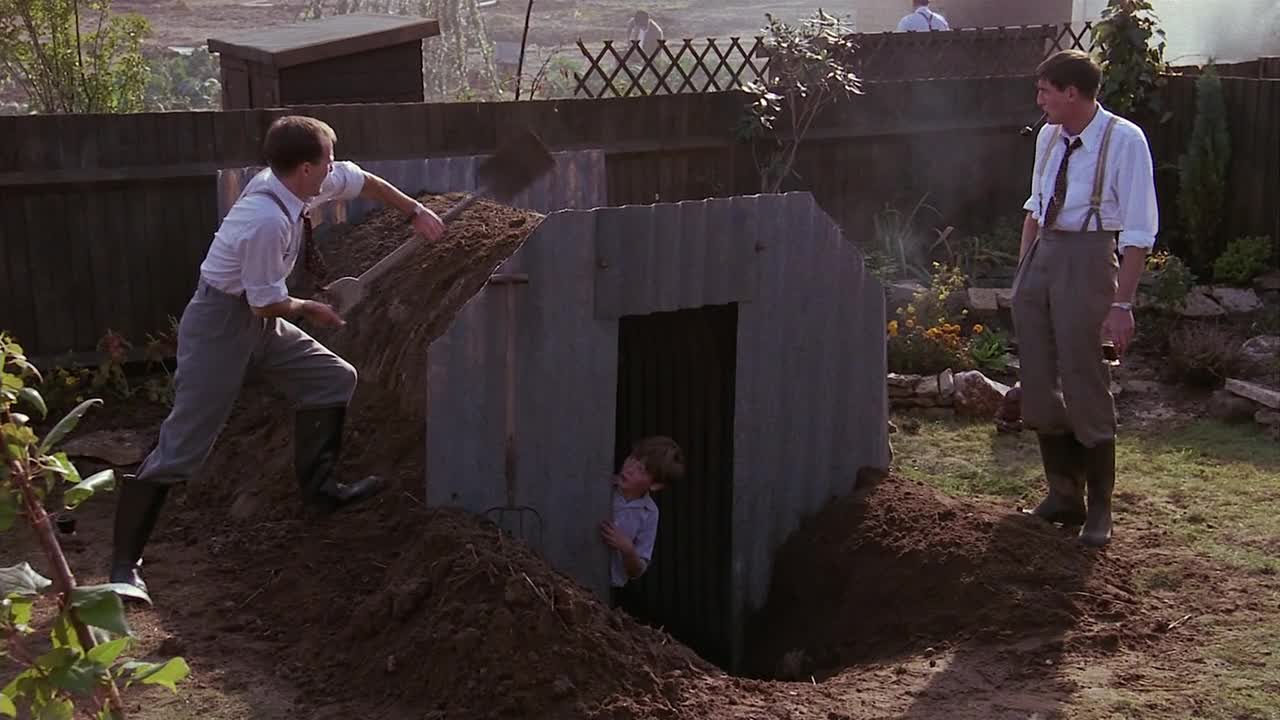 The hero’s father is building an Anderson shelter in the garden
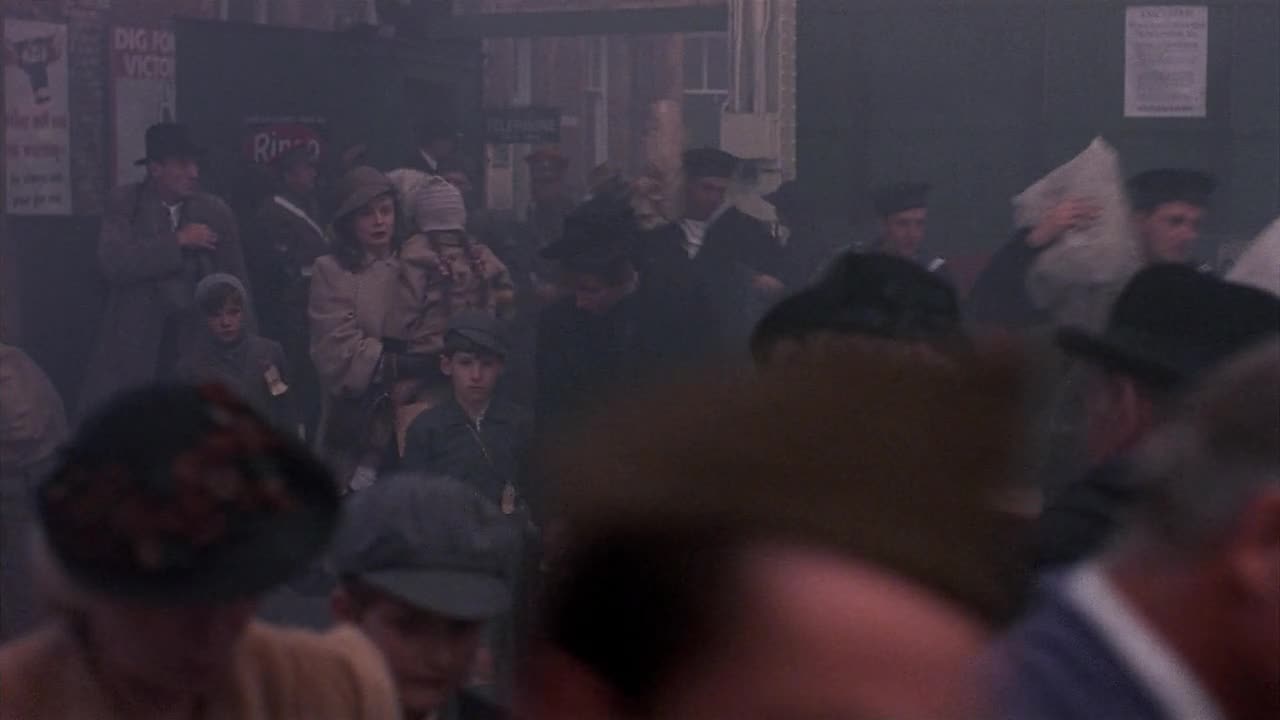 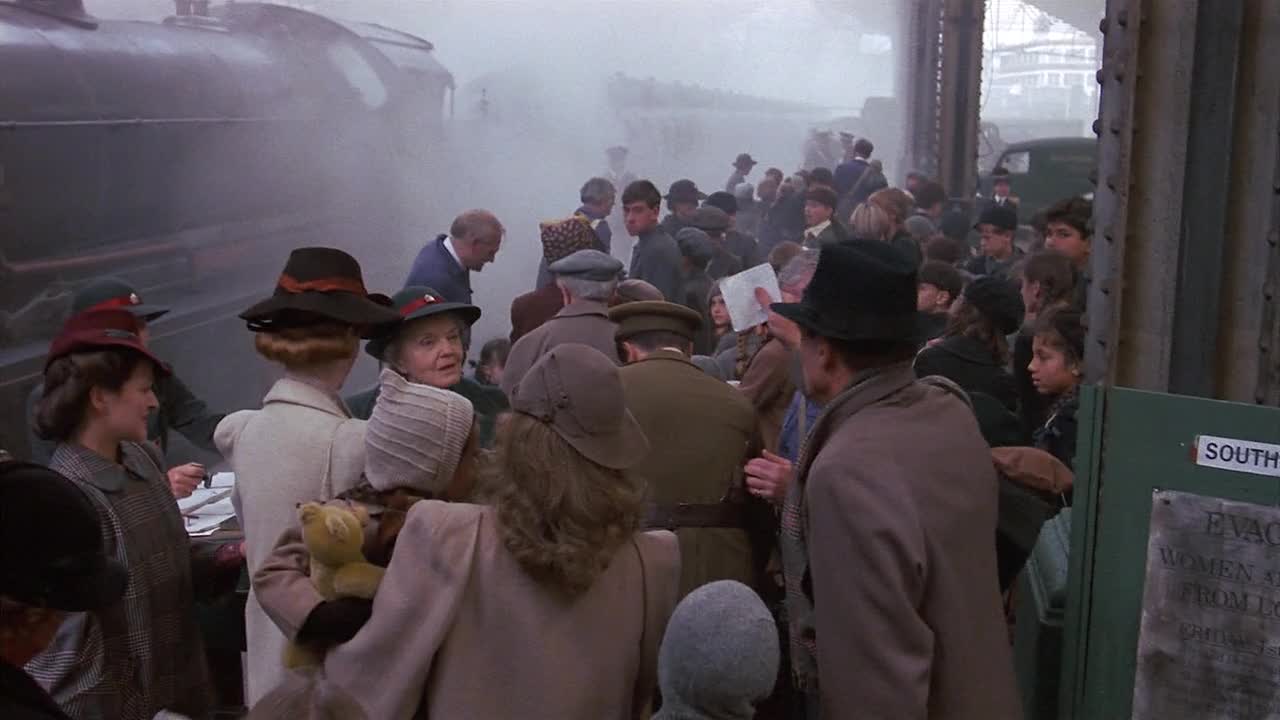 Evacuated children leaving London
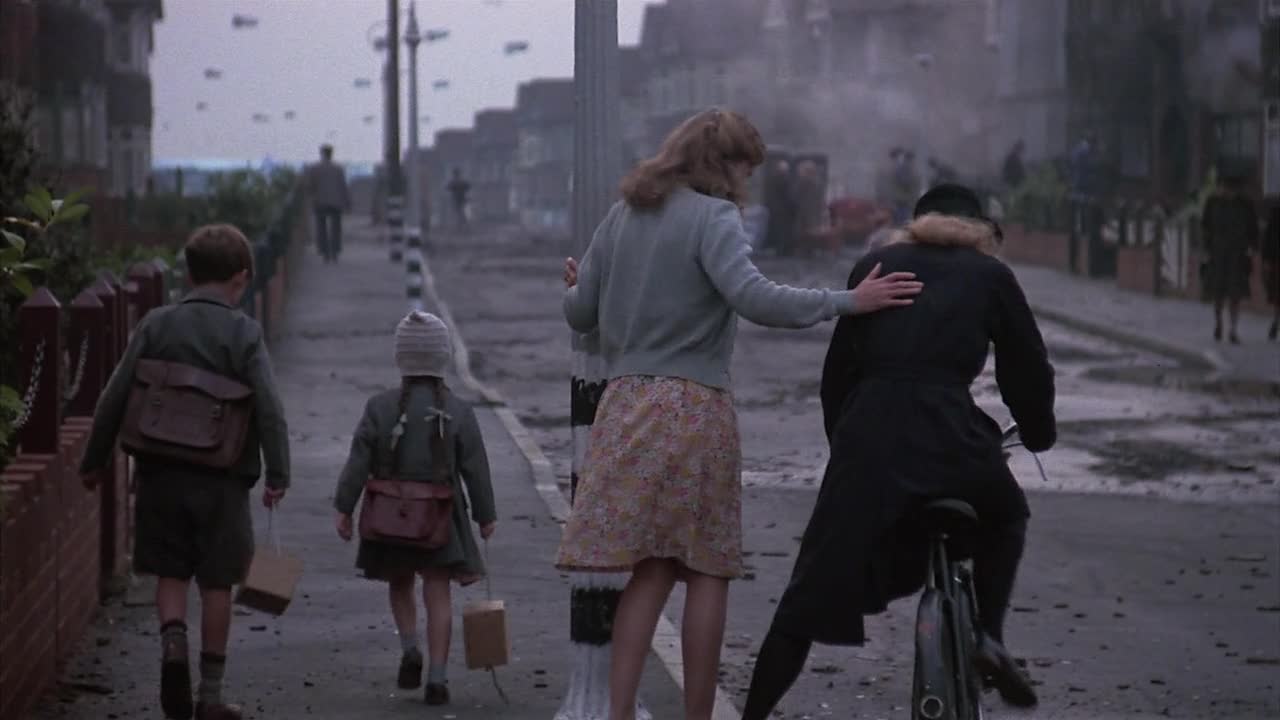 School children during an air raid
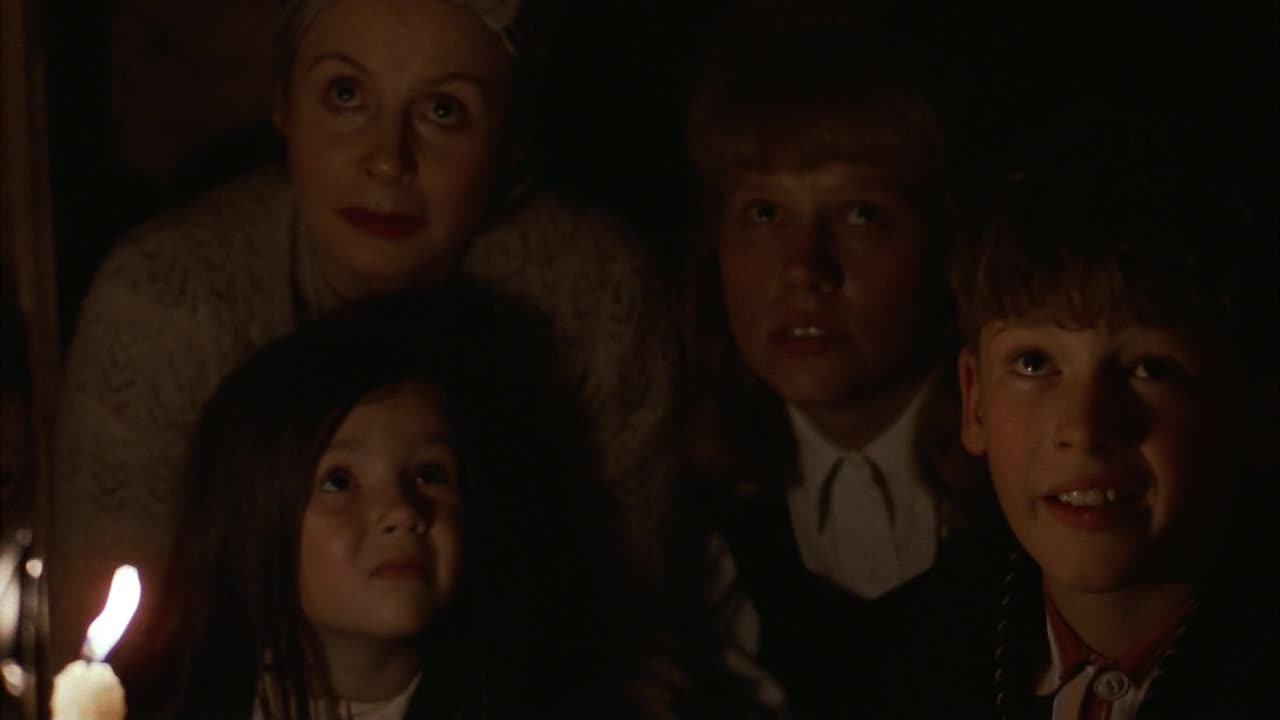 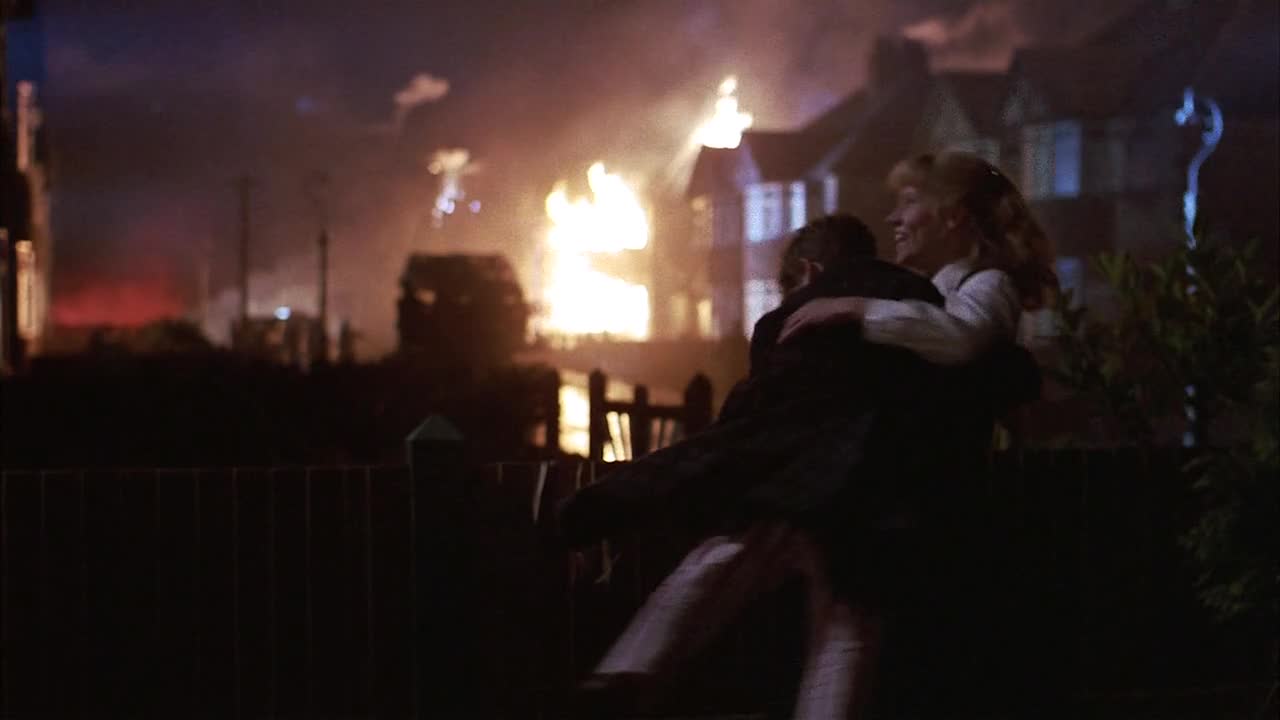 An air raid, from fear …
… to elation and dancing
The necessity to grow vegetables in a community garden due to rationing and shortages
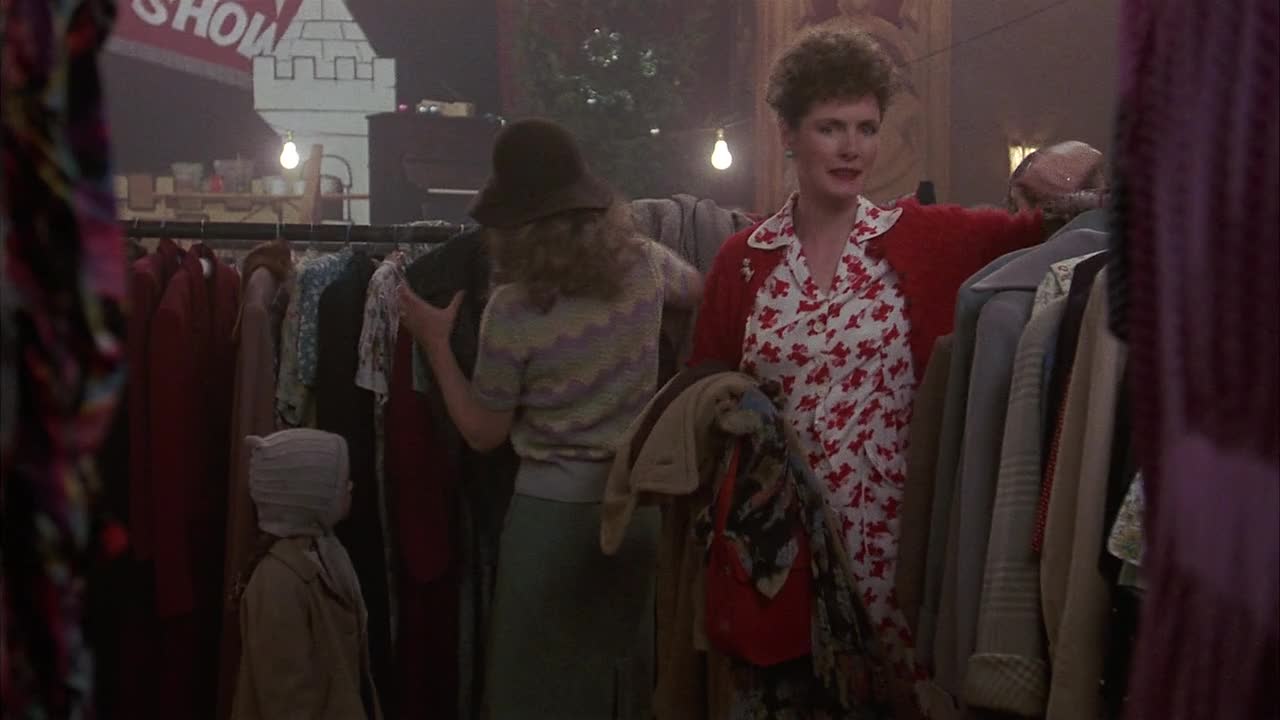 Clothes are rationed too
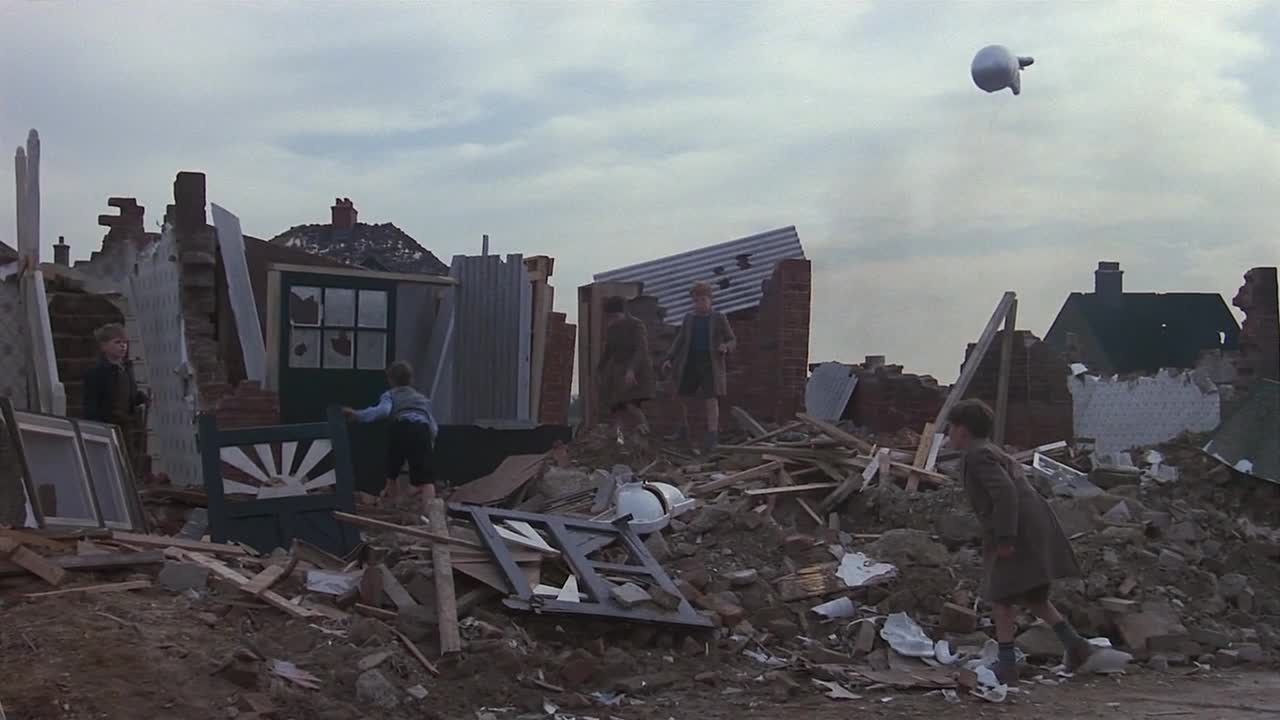 The rubble as a playground
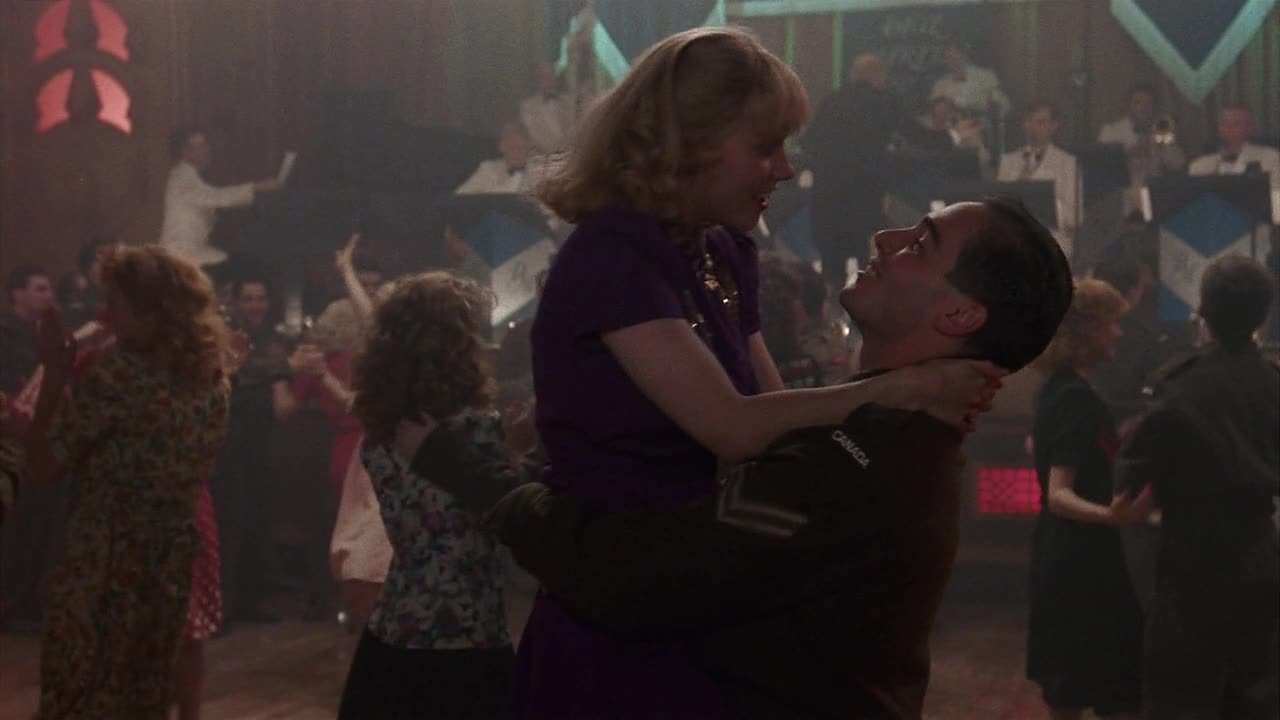 The swing era (Duke Elligton and orchestral jazz)… and falling for an allied soldier
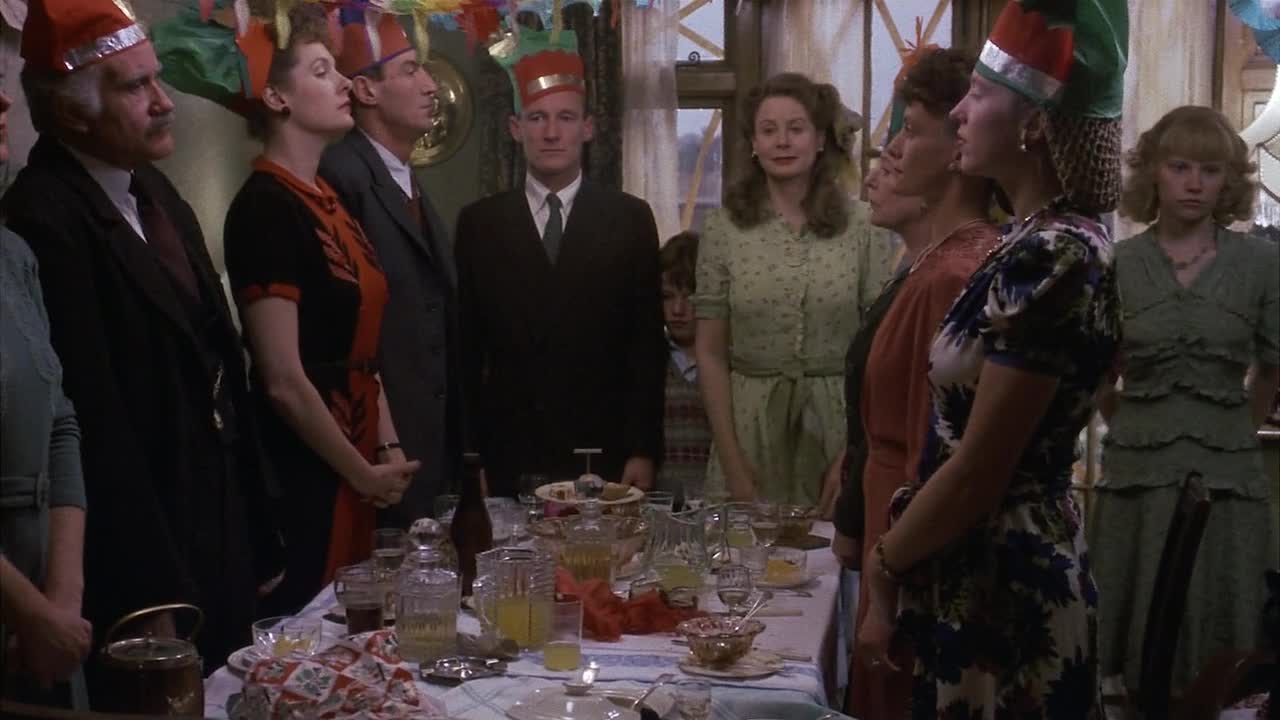 Ordinary patriotism: the whole family stands for the national anthem
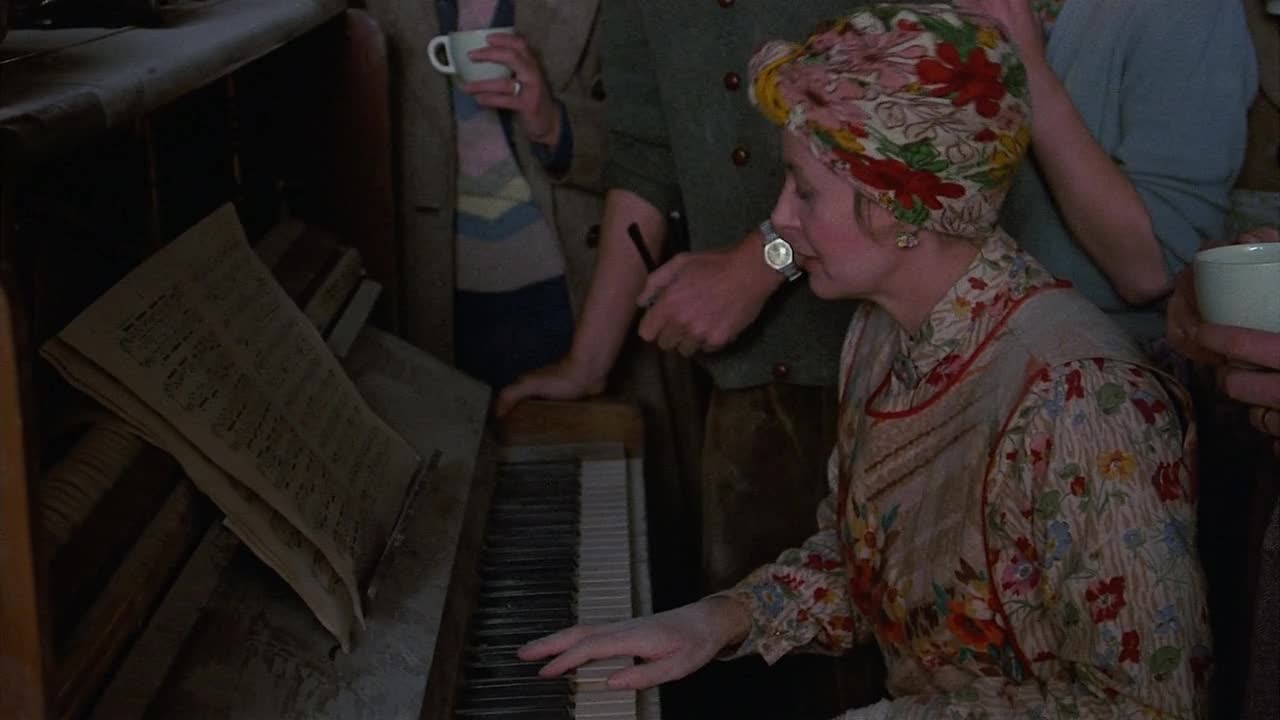 Resilience: playing Chopin in a bombed house
b) A series: The 1940s House
Historical reality tv
Channel 4 
Broadcast in the UK: 2001 ( 5 episodes); in the US: 2002
c) A mass-market product: the « Keep Calm and Carry On » product line
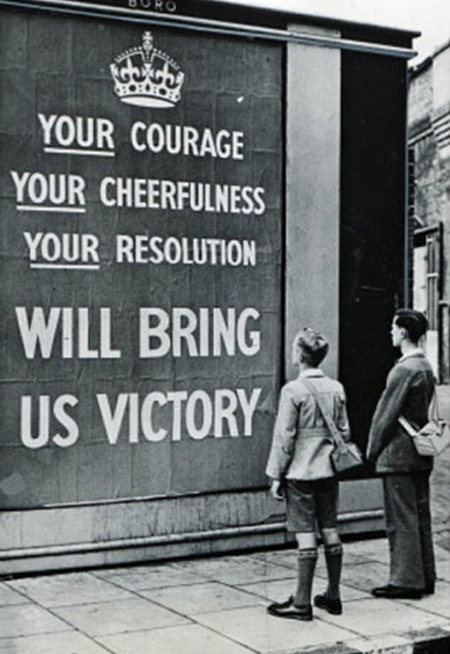 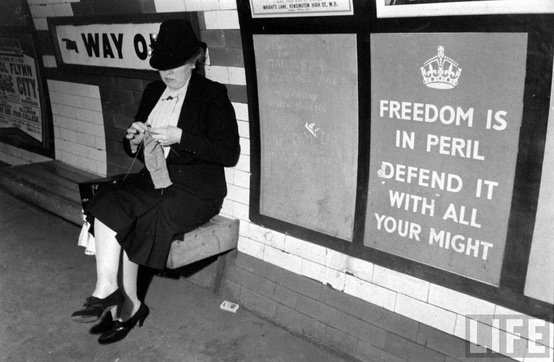 5) The People’s War Myth in Politics